CTFMLA in 2022
Legal Division
CT Department of Labor
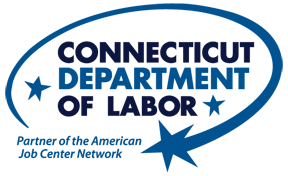 1
DISCLAIMER
This guidance is designed to provide a service to the employers and employees of this state. It does not constitute legal advice. Although the Labor Department makes every effort to provide quality information, it makes no claims, promises or guarantees about the accuracy or completeness of the information contained herein.
2
OVERVIEW OF LEAVE LAWS
JOB PROTECTION - CTFMLA
12 weeks every 12 months
Job protected - return to same or equivalent job
Benefits protected
General rule - treat employee as though they never took leave
Employee may take up to two additional weeks of leave during the 12-month period for a serious health condition resulting in incapacitation that occurs during a pregnancy
4
JOB PROTECTION - FEDERAL FMLA
Federal FMLA - 12 weeks every 12 months
Job protected - return to same or equivalent job
Benefits protected
Continuation of employer-sponsored health benefits during leave
5
CT Paid Leave - Only Income Replacement
No job protection
 12 weeks every 12 months
6
What is the length of the FMLA leave/paid leave benefits?
12-MONTH PERIOD - CTFMLA and FEDERAL FMLA
To determine the 12-month period, the employer must utilize any one of the following:
A calendar year; 
any fixed 12-month period, such as a fiscal year or a 12-month period measured forward from an employee's first date of employment; 
a 12-month period measured forward from an employee's first day of leave taken; or 
a rolling 12-month period measured backward from the date employee takes FMLA leave.
8
CTFMLA and FEDERAL FMLA WHEN BOTH SPOUSES WORK FOR THE SAME EMPLOYER
When both spouses work for the same employer, they may be limited to a combined total of 12 weeks of leave during any 12-month period if the leave is for:
Birth and bonding;
Adoption or placement of a foster child, OR
Care for family member

Note: Spouses working for the same employer may be limited to a combined total of 26 weeks for military caregiver leave.
9
EXAMPLE WHEN BOTH SPOUSES WORK FOR THE SAME EMPLOYER
Wife is disabled for 8 weeks after the birth.
Husband is entitled to take 8 weeks to care for wife with serious health condition.
Even though each has 4 weeks remaining, they may only use a total of 4 weeks combined for bonding because weeks must be shared if spouses, both working for the same employer, want bonding time.

Wife uses 4 weeks for bonding
Wife has used a total of 12 weeks of CT FMLA
8 for SHC + 4 for bonding = CT FMLA leave exhausted
Husband may not use any time for bonding because wife is using the 4 remaining shared weeks for bonding 
Husband has used a total of 8 weeks of CT FMLA, and has 4 weeks left to use for other qualifying reasons (not bonding or caring for a family member)
10
WHAT TRIGGERS THE CTPL and FMLA?
The birth of a child and care within the first year after birth;
The placement of a child with employee for adoption or foster care and care within the first year after placement;
To care for a family member with a serious health condition;
Because of the employee’s own serious health condition;
To serve as an organ or bone marrow donor;
To address qualifying exigencies arising from a spouse, son, daughter or parent’s active duty service in the armed forces;
To care for a spouse, son, daughter, parent or next of kin with a serious injury or illness incurred on active duty in the armed forces
Federal FMLA does not include leave for a family member – limited to spouse, son, daughter, or parent, which are not as broadly defined
11
MILITARY FMLA - CT
MILITARY CAREGIVER LEAVE (care for a seriously ill or injured servicemember)

26 weeks of leave allowed for:

Spouse, child (of any age), parent, or next-of-kin of a current member of the Armed Forces where the servicemember is:
Undergoing medical treatment, recuperation or therapy
Otherwise in outpatient status; OR
On the temporary disability retired list 
for a serious injury or illness incurred in the line of duty. 

Applies on a per-servicemember, per-injury basis, so employee may receive up to 26 weeks of leave to care for different servicemembers or same servicemember with a different injury/illness, but no more than 26 weeks of leave in any 12-month period.
12
MILITARY FMLA - CT
QUALIFYING EXIGENCY
12 weeks of leave allowed for 

Eligible employee whose spouse, son, daughter, or parent is a military member on covered active duty to take leave to address a qualifying exigency, which includes:

Leave to address short-notice deployment, military events and related activities, childcare and school activities, financial and legal arrangements, counseling, covered servicemember’s rest and recuperation, post-deployment activities, additional activities agreed to by employee and employer
13
What are the eligibility requirements?
CTFMLA and CTPL
Employers covered
One or more employees
Both exclude municipalities, local or regional boards of education, nonpublic elementary or secondary schools 
Unless unions negotiate inclusion into CTPL program.
CTFMLA includes the state

Federal FMLA applies to all public agencies, federal, state and local, regardless of number of employees (applies to 50+ employees in 75 miles for private employers)
15
CTPL - Covered Public Employees
All non-unionized employees of the State of Connecticut
Unionized employees of the State of Connecticut who collectively bargain to be included in the program
Employees of municipalities (union and nonunion) IF the unionized employees of the municipality collectively bargain to be included
Employees of local and regional boards of education (union and nonunion) IF the unionized employees collectively bargain to be included
16
CTFMLA AND CTPL - Definitions
"Family member" means a spouse, sibling, son or daughter, grandparent, grandchild or parent, or an individual related to the employee by blood or affinity whose close association the employee shows to be the equivalent of those family relationships (significant bond) 
The employee need only provide a simple written statement that the employee considers the relationship with an individual to be equivalent to one with a “family member”
Federal FMLA definitions are narrower
17
CTFMLA AND CTPL - Definitions
"Grandchild" means a grandchild related to a person by (A) blood, (B) marriage, (C) adoption by a child of the grandparent, or (D) foster care by a child of the grandparent 
"Grandparent" means a grandparent related to a person by (A) blood, (B) marriage, (C) adoption of a minor child by a child of the grandparent, or (D) foster care by a child of the grandparent

These categories are not in the Federal FMLA
i18
FMLA AND CTPL - Definitions
"Sibling" means a biological brother or sister, half-brother or half-sister, stepbrother or stepsister, adopted brother or sister, foster brother or sister, brother-in-law or sister-in-law of the eligible employee or employee’s spouse.

Federal FMLA does not include siblings.
19
CTFMLA AND CTPL - Definitions
"Son or daughter" means a biological, adopted or foster child, stepchild, legal ward, or, in the alternative, a child of a person standing in loco parentis, or an individual to whom the employee stood in loco parentis when the individual was a child.  Child may be of any age.

The definition of son or daughter is narrower in the Federal FMLA.
20
UNEMPLOYMENT COMPENSATION BENEFITS and CTPL and CTFMLA
No base period employer's account shall be charged with respect to benefits paid to a claimant whose separation from employment is attributable to the return of an individual who was absent from work due to a bona fide leave taken under CTFMLA or CTPL
All benefits paid which are not charged to any employer shall be pooled among all employers
21
CTFMLA, CTPL, federal FMLA
What does it mean “to care for” a family member?

Physical and psychological care

Includes situations where the employee may be needed to fill in for others who are caring for the family member, or to make arrangements for changes in care
22
[Speaker Notes: Neale]
SERIOUS HEALTH CONDITION (CTFMLA, CTPL, federal FMLA)
An illness, injury, impairment, or physical or mental condition which involves:

(1) Inpatient care and treatment therefor or recovery therefrom
23
SERIOUS HEALTH CONDITION
(2) Continuing treatment by a healthcare provider with incapacity of more than 3 full consecutive calendar days, AND:

2 or more treatments by a healthcare provider

(1st visit within 7 days of first day of incapacity and 2nd visit within 30 days of first day of incapacity)
                             OR
24
SERIOUS HEALTH CONDITION
(3) Continuing treatment by a healthcare provider with incapacity of more than 3 full consecutive calendar days, AND: 

1 treatment by a healthcare provider (within 7 days of the first day of incapacity) with a regimen of continuing treatment 

regimen of continuing treatment - includes prescription medication or physical therapy

incapacity - means inability to work or go to school or perform other regular daily activities
25
SERIOUS HEALTH CONDITION
(4) Any period of incapacity because of pregnancy or prenatal care
A doctor’s visit at the time of each absence is not required

Pregnancy Discrimination Act (Commission on Human Rights and Opportunities) 
	In Connecticut, a pregnant employee is entitled to a “reasonable leave of absence for the period of disability resulting from pregnancy.”
26
SERIOUS HEALTH CONDITION
(5) Chronic condition
Any period of incapacity due to a chronic condition which :
Requires at least 2 visits per year for treatment
Continues over an extended period of time
May cause episodic rather than continuous incapacity, i.e., “intermittent leave”
A doctor’s visit at the time of each absence is not required
Examples -  Asthma, Migraines
27
SERIOUS HEALTH CONDITION
(6) Any period of incapacity for restorative surgery or for conditions that if left untreated would result in incapacity of more than 3 consecutive calendar days
 Chemotherapy or radiation for cancer
 Dialysis for kidney disease
28
SERIOUS HEALTH CONDITION
(7) Any period of incapacity for a permanent or long-term condition under the continuing supervision of a healthcare provider
Alzheimer’s, stroke
29
SUMMARY OF SERIOUS HEALTH CONDITION (CTFMLA, CTPL, federal FMLA)
Inpatient

Incapacitated more than 3 consecutive calendar days plus two HCP visits (1st within 7 days, 2nd within 30 days)

Incapacitated more than 3 consecutive calendar days plus one HCP visit (within 7 days) and regimen of treatment (prescription medicine, physical therapy, etc.)

Chronic

Pregnancy

Restorative surgery/illness left untreated

Long-term condition
30
INTERMITTENT LEAVE (CTFMLA, CTPL, federal FMLA)
FMLA leave may be taken intermittently or on a reduced schedule leave under certain circumstances
when medically necessary for planned and/or unanticipated medical treatment
for recovery from treatment or recovery from a serious health condition
for the care and comfort of a family member
for absences where employee or family member is incapacitated
31
INTERMITTENT LEAVE
If an employee needs leave intermittently or on a reduced schedule for planned medical treatment 

- the employee must make a reasonable effort to schedule the treatment so as not to unduly disrupt the employer’s operations
32
INTERMITTENT LEAVE
Employer cannot ask for a doctor’s note for each intermittent FMLA absence
must rely on medical certification or recertification forms
33
EMPLOYEE NOTICE –INITIATING THE LEAVE
When the need for leave is FORESEEABLE:
Typically, 30 days advance request

When the need for leave is NOT FORESEEABLE:
Notify employer as soon as practicable
Request need not mention FMLA initially
34
[Speaker Notes: Neale]
EMPLOYEE NOTICE
Verbal notice is sufficient
Employee request need not mention FMLA specifically, only that leave is needed for an FMLA qualifying reason

If employee calling in absent - must give adequate information to indicate illness/injury may be FMLA qualifying
“I am sick” is not enough
If employee mentions specific medical condition – give FMLA paperwork
35
EMPLOYEE NOTICE
Supervisors and Managers need to know that failing to notify HR immediately can put the employer at risk
Notices will not be provided to employee in required timeframe – usually 5 days
Absences that should be protected could be held against an employee
Should not be handling medical info
36
Decision-Matrix When Employee Requests Leave
An employee can be eligible for:
Federal FMLA only
CTFMLA only
Both Federal and CTFMLA (running concurrently)
Neither Federal nor CTFMLA but job-protected leave as a reasonable accommodation 
No job-protected leave at all
Eligibility for Job-Protected Leave
LEAVES RUN CONCURRENTLY
If leaves are taken for the same qualifying reason, CTFMLA, federal FMLA and CTPL may run at the same time
CTFMLA leave may also run concurrently with disability leave, workers’ compensation, STD, LTD, sick leave, vacation, PTO….
39
EXAMPLE #1 - (concurrent leave)
Employee took leave to care for her spouse from May 1, 2022, to July 1, 2022.  She used 8 weeks of CTFMLA and federal FMLA.  She also applied for and received income replacement under CTPL. 

Then she asks for leave to care for her grandparent on September 1, 2022.

What remains of her 12-week entitlements for all 3 laws?
4 weeks under CTFMLA, CTPL, federal FMLA

Can she use all 4 weeks of each law to care for her grandparent?
No.  Federal FMLA does not include a grandparent in its covered family members (unless there is an “in loco parentis” relationship)
She can use 4 weeks under CTFML and CTPL.  She will still have 4 weeks under federal FMLA remaining for a qualifying reason.
40
EXAMPLE #2(concurrent leave)
On April 1, 2022, employee went out on leave to care for her sibling and used CTFMLA in a block of leave of 12 weeks during the year.
She also received income replacement through CTPL. 
	
She needs leave again on August 1, 2022, for her own serious health condition
She already used up all of her CTFMLA and CTPL. She only has federal FMLA left because the federal FMLA did not apply to the leave for a sibling. She has her full 12-week entitlement under federal FMLA.
41
NOTICES/FORMS
Employer is responsible for providing all CTFMLA notices and forms to the employee 
DOL website will have the needed forms for CTFMLA
42
MEDICAL CERTIFICATION
Employer may request certification of the serious health condition by a healthcare provider (Job description may be attached)

Employee must be given at least 15 days after receipt of the form from the employer to return the medical certification

Employer should give employee additional time where 15 days is not practicable and employee is making a good faith effort
43
MEDICAL CERTIFICATION
Cure
If employer finds certification incomplete or
insufficient:
The employer must give employee 7 days to cure an incomplete or insufficient certification
Incomplete – one or more of the applicable entries have not been completed
Insufficient – the certification is complete, but the information is vague, ambiguous or non-responsive
44
MEDICAL CERTIFICATION
Authentication and Clarification   
CT and Federal - allows employer personnel such as HR (not supervisor) to call HCP for authentication and clarification
Request for clarification must be with the employee’s permission
If employee refuses, must provide clarification or FMLA can be denied.
45
MEDICAL CERTIFICATION
SECOND OPINION – 
The employee or the employee’s family member must release relevant medical information pertaining to the serious health condition to second opinion HCP

THIRD OPINION
Employer and employee must agree on HCP to provide third opinion, which is binding
46
MEDICAL CERTIFICATION
TRANSLATION
An employee is required to provide a translation for any medical certification in a foreign language
47
RECERTIFICATION
Employer may ask for recertification on a “reasonable basis” 
If SHC has a finite duration, must wait until that time expires to ask for a recertification.
However, if the duration is longer than 6 months – can ask every 6 months in conjunction with an absence.
Otherwise, no more than every 30 days in conjunction with an absence, unless:
Employee requests an extension
Circumstances of leave have changed significantly, or
Validity of certification is in doubt
48
[Speaker Notes: Neale]
RECERTIFICATION
Employer shall pay for any recertification that is not covered by the employee's health insurance

An employer may not require a second or third opinion on recertification
49
PATTERN OF ABSENCES
If an employee has a pattern of FMLA absences (such as before or after every holiday or weekend), the employer may ask the employee about the pattern and require a recertification from the HCP (attaching the employee’s attendance information)
50
SUMMARY OF MEDICAL CERTIFICATION PROCESS
Medical Certification
Cure/Clarification
Second opinion
Third binding opinion
Recertification
Clarification on recertification but no second or third opinion
51
IS CTFMLA PAID OR UNPAID?
Generally, FMLA leave is unpaid except that:
An employee’s accrued benefits (vacation, sick leave, personal leave, PTO, etc.) may apply to the leave if required by the employer or elected by the employee*

*However, an employee may choose to preserve up to 2 weeks of his/her accrued benefits
52
IS CTFMLA PAID OR UNPAID?
(continued)
Generally, CTFMLA leave is unpaid except that:
CTPL, short-term or long-term disability benefits or workers’ compensation may also apply to the leave based upon the employee’s eligibility for such other leave.
53
CTPL
You cannot collect CTPL if you are on workers’ compensation or are receiving unemployment benefits.
54
Use of Sick Leave forFamily Member
Employee may use up to 2 weeks of accumulated sick leave for the serious health condition of a family member of the employee, or for the birth or adoption of a son or daughter of the employee.

Employer must have a bona fide written sick leave policy.

This is only for CT FMLA
55
FITNESS-FOR-DUTY CERTIFICATION
Employer can require employee to provide a “fitness-for-duty” certification upon return from a continuous absence due to employee’s own serious health condition. 
Just a simple statement but employer may ask the HCP to review the employee’s job description to ensure that the employee is able to perform his or her job duties.
56
FITNESS-FOR-DUTY CERTIFICATION
Federal – allows employer to require “fitness for duty” note every 30 days for employee on intermittent leave in conjunction with an absence
Must be “reasonable safety concerns” regarding employee’s ability to perform job

CTFMLA - does not allow employers to request fitness-for-duty certifications for intermittent or reduced schedule leaves
57
RIGHT TO REINSTATEMENT
General Rule:  An employee must be reinstated to the same or, if not available, an equivalent position upon returning from FMLA leave.

Equivalent means virtually identical in terms of pay, benefits, working conditions (e.g., duties, responsibilities, privileges, perquisites and status)
58
RIGHT TO REINSTATEMENT
However, there is no right to reinstatement under the following circumstances:
After the leave entitlement is exhausted; 
If the employment relationship would have ended, regardless of the employee’s taking FMLA leave (e.g., layoff); or
Where employee obtains FMLA leave fraudulently.
59
RIGHT TO REINSTATEMENT
If an employee is medically unable to perform his or her original job at the expiration of CT FMLA, the employer must transfer the employee to work suitable to the employee’s physical condition if such work is available.
Suitable work may include part-time work or work at a lesser pay scale.

* Employer may also have obligations under the ADA or CT FEPA to provide the employee with reasonable accommodations.
60
VIOLATIONS
It shall be a violation for any employer to 
interfere with, restrain or deny the exercise of, or the attempt to exercise, any right provided 
discharge or cause to be discharged, or in any other manner discriminate, against any individual for opposing any practice made unlawful by said sections or because such employee has exercised the rights afforded to such employee under said sections
61
VIOLATIONS
It shall be a violation for any person to discharge or cause to be discharged, or in any other manner discriminate, against any individual because such individual:
(1) Has filed any charge, or has instituted or caused to be instituted any proceeding, under or related to sections 5-248a and 31-51kk to 31-51qq, inclusive;
(2) Has given, or is about to give, any information in connection with any inquiry or proceeding relating to any right provided under said sections; or
(3) Has testified, or is about to testify, in any inquiry or proceeding relating to any right provided under said sections.
62
VIOLATIONS
It shall be a violation for any employer to deny an employee the right to use up to 2 weeks of accumulated sick leave or to discharge, threaten to discharge, demote, suspend or in any manner discriminate against an employee for using, or attempting to exercise the right to use, up to two weeks of accumulated sick leave to attend to a serious health condition of a family member of the employee, or for the birth or adoption of a son or daughter of the employee.
63
SUPERVISOR LIABILITY
Supervisors exercising sufficient control over the decision to terminate an employee may be held individually liable for violations of FMLA.

“Employer” includes managers who act with some degree of control over the employee or who discuss or have responsibility to discuss leave with the employee.
Considered acting in the interest of employer
64
BEST PRACTICES
Training supervisors on CTFMLA and CTPL helps employer and HR avoid:
Retaliation against employees whose absences are protected
Improper questions about medical condition
Interference with a leave
65
BEST PRACTICES
Recordkeeping
Both HR and managers/supervisors should keep detailed and accurate records of FMLA 
When employee calls out, document the reason the employee gives for calling out
Communicate with the employee in writing 
Be responsive if employee has questions
Be specific about what the employee is entitled to and what is required of the employee
Maintain the records in accordance with record retention laws
66